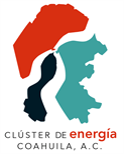 Fecha de actualización y/o revisión: octubre de 2018
Nombre del responsable: C.P. Alejandra Guajardo Alvarado